Historia & Ciencias Sociales7mo básico
Los homínidos
Surgimiento de la especie humana
Proceso de Hominización
3
¿Quiénes son los homínidos?
Son los antepasados directos del ser humano que se separaron de los primates y que deben cumplir con ciertas condiciones necesarias para incluirlos en este grupo. 
Fabricación de herramientas, una de las características que permiten diferenciarnos del resto de los animales y el caminar bípedo.
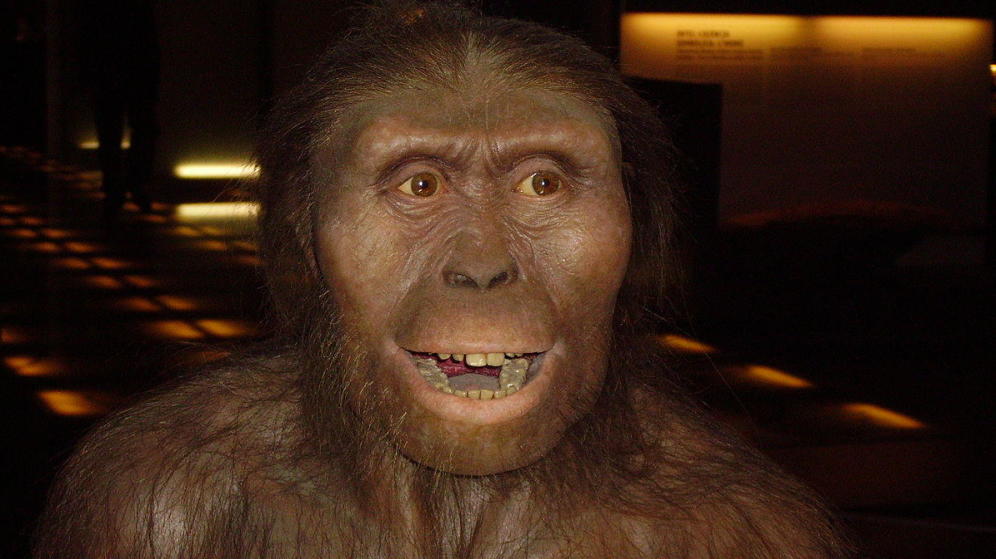 Etapas de proceso de hominización
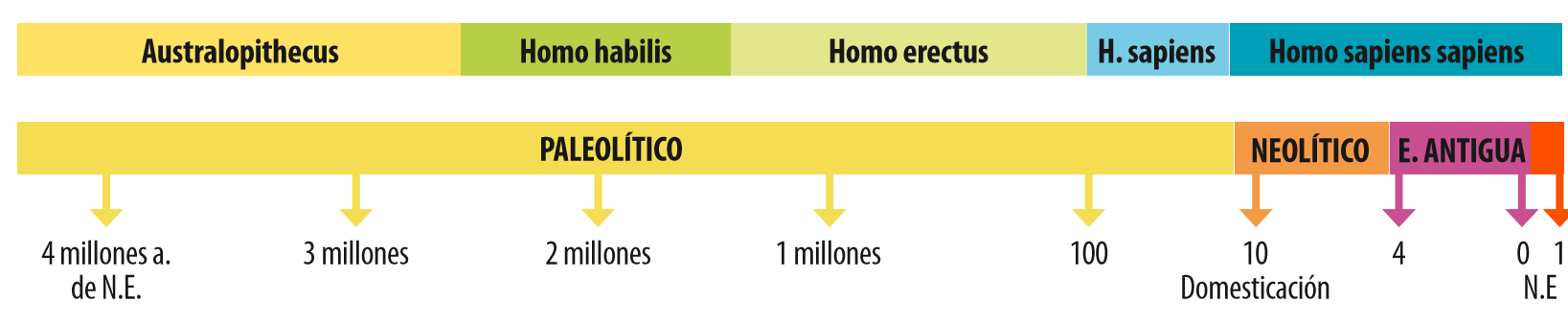 TAREA  COPIAR LINEA DE TIEMPO ANTERIOR
5
Proceso de Hominización
6
05 DE ABRIL
7
IDENTIFICAR LA TEMPORALIDAD DEL PROCESO DE HOMINIZACION
OBJETIVO
Temporalidad del proceso de hominización
Ya sabemos que la especie humana no surgió de un día para otro, sino que fue un muy largo camino de cambios, transformaciones y adaptaciones para llegar a la especie que somos actualmente.

Dicho camino, se inicia hace unos 4millones de años atrás, surgiendo así el primer homínido que comienza una carrera para sobrevivir al medio ambiente que lo rodea.
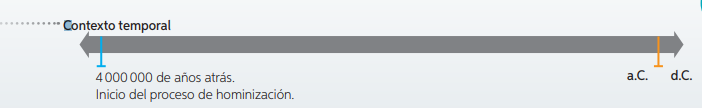 El proceso de evolución de los seres humanos ocupa la mayor parte del extenso periodo conocido tradicionalmente como Prehistoria, el cual termina con la invención de la escritura, momento que daría inicio a los periodos históricos de la humanidad.
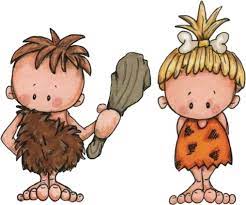 10
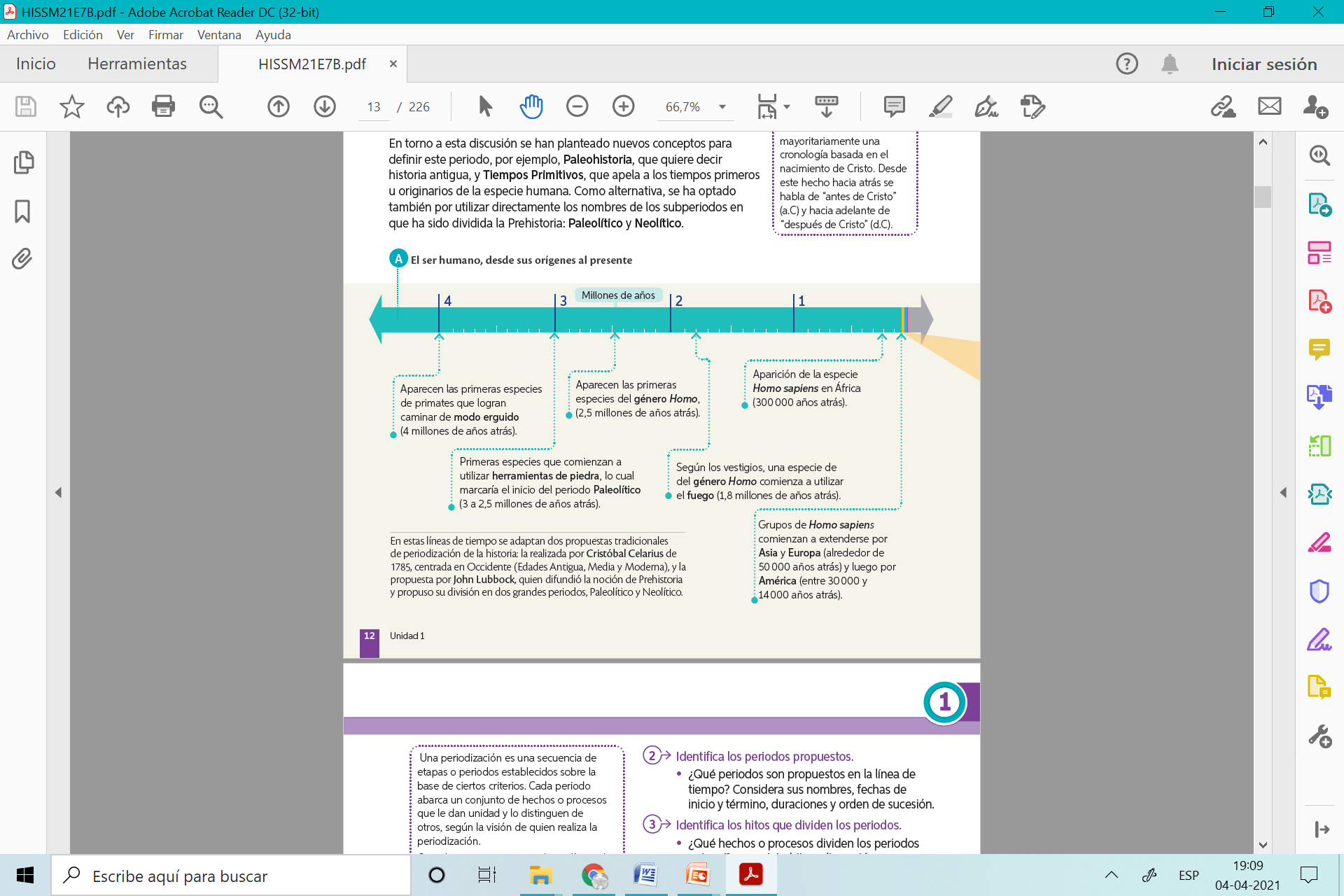 11
08 de abril 2021
12
Prehistoria
Prehistoria, la situaremos en el momento que comienza el proceso evolutivo del homínido hace aproximadamente 4millones de años hasta la creación de la escritura en el 3400 a.C.
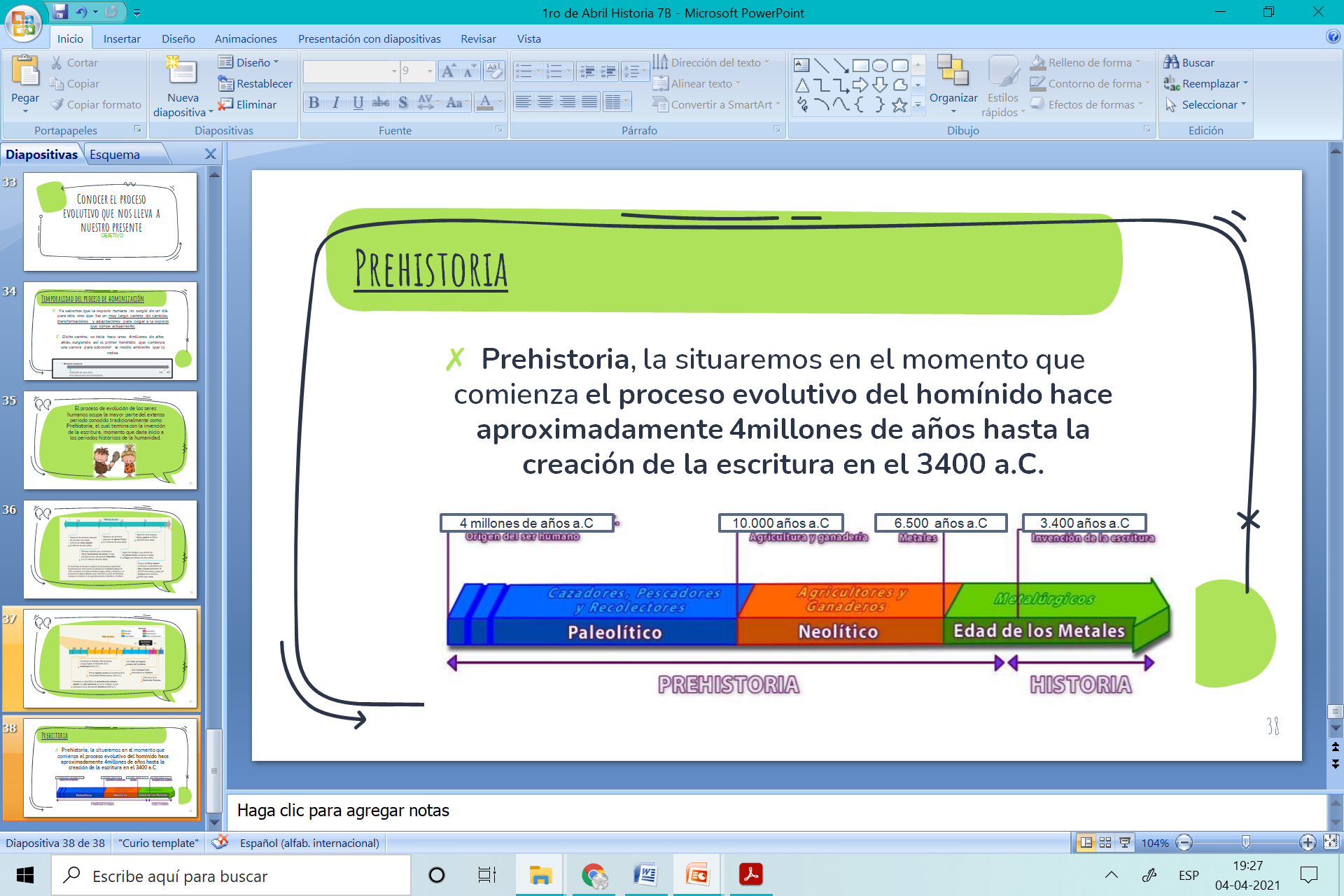 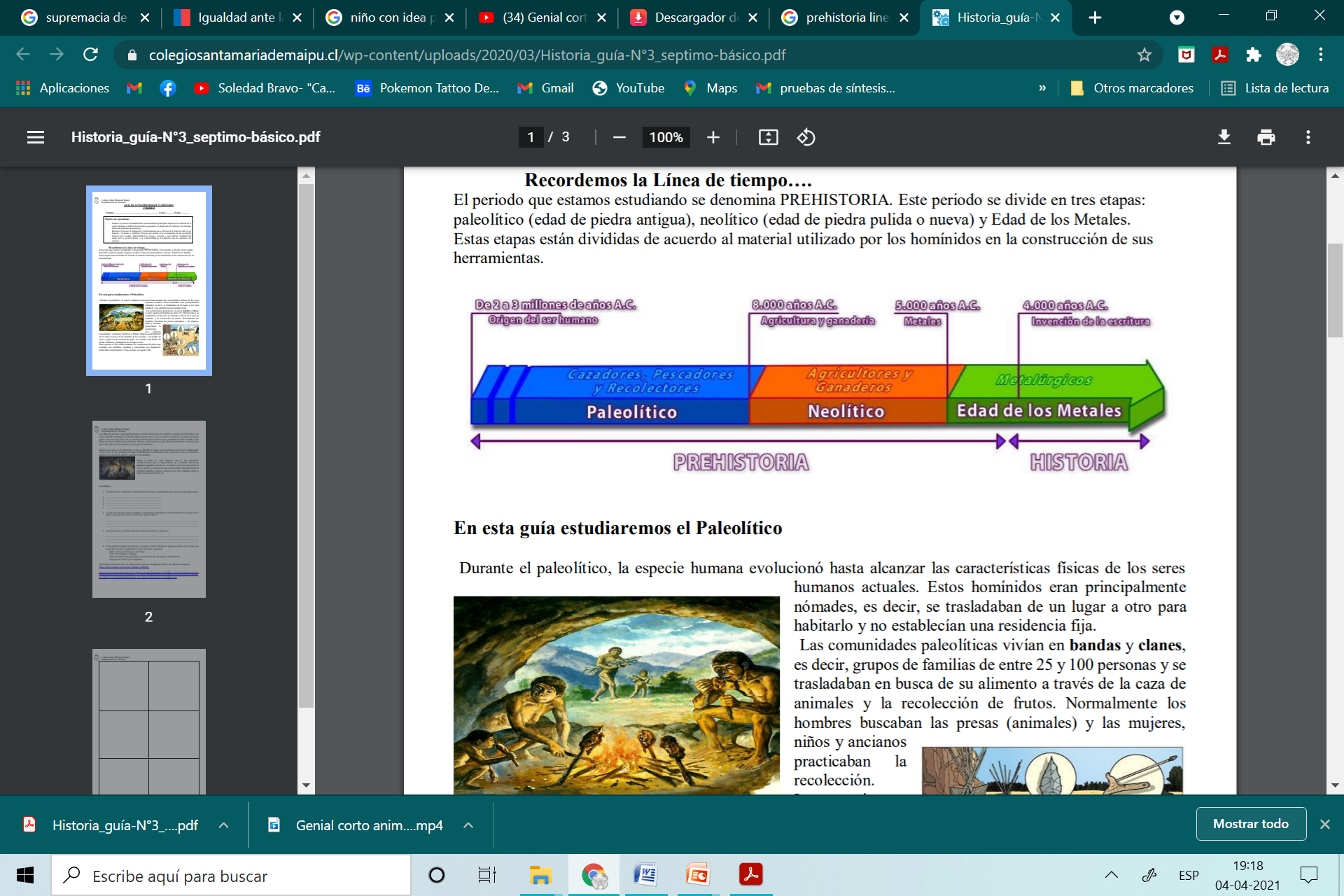 4 millones de años a.C
10.000 años a.C
6.500  años a.C
3.400 años a.C
13
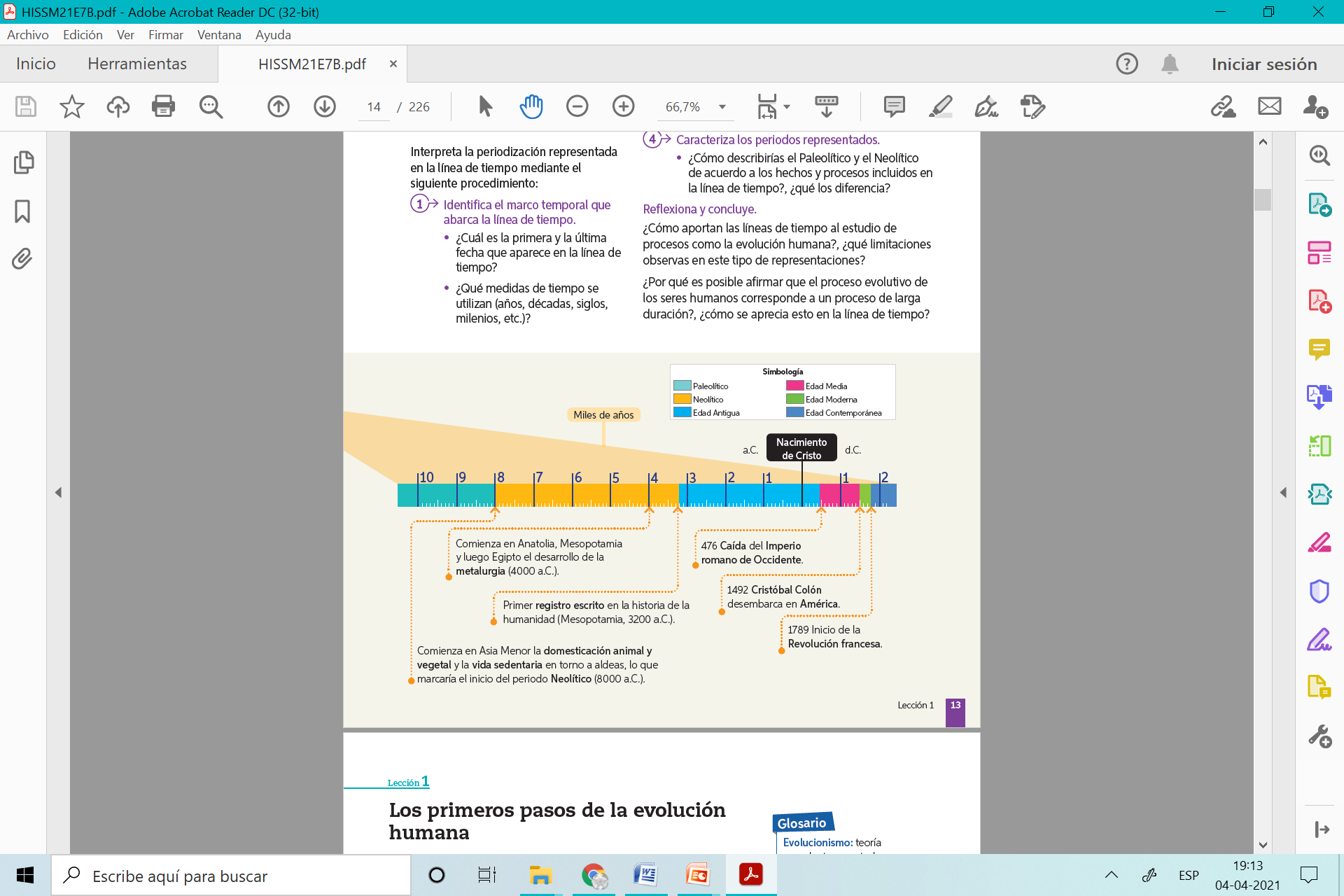 14
Lítico  de la piedra
prehistoria
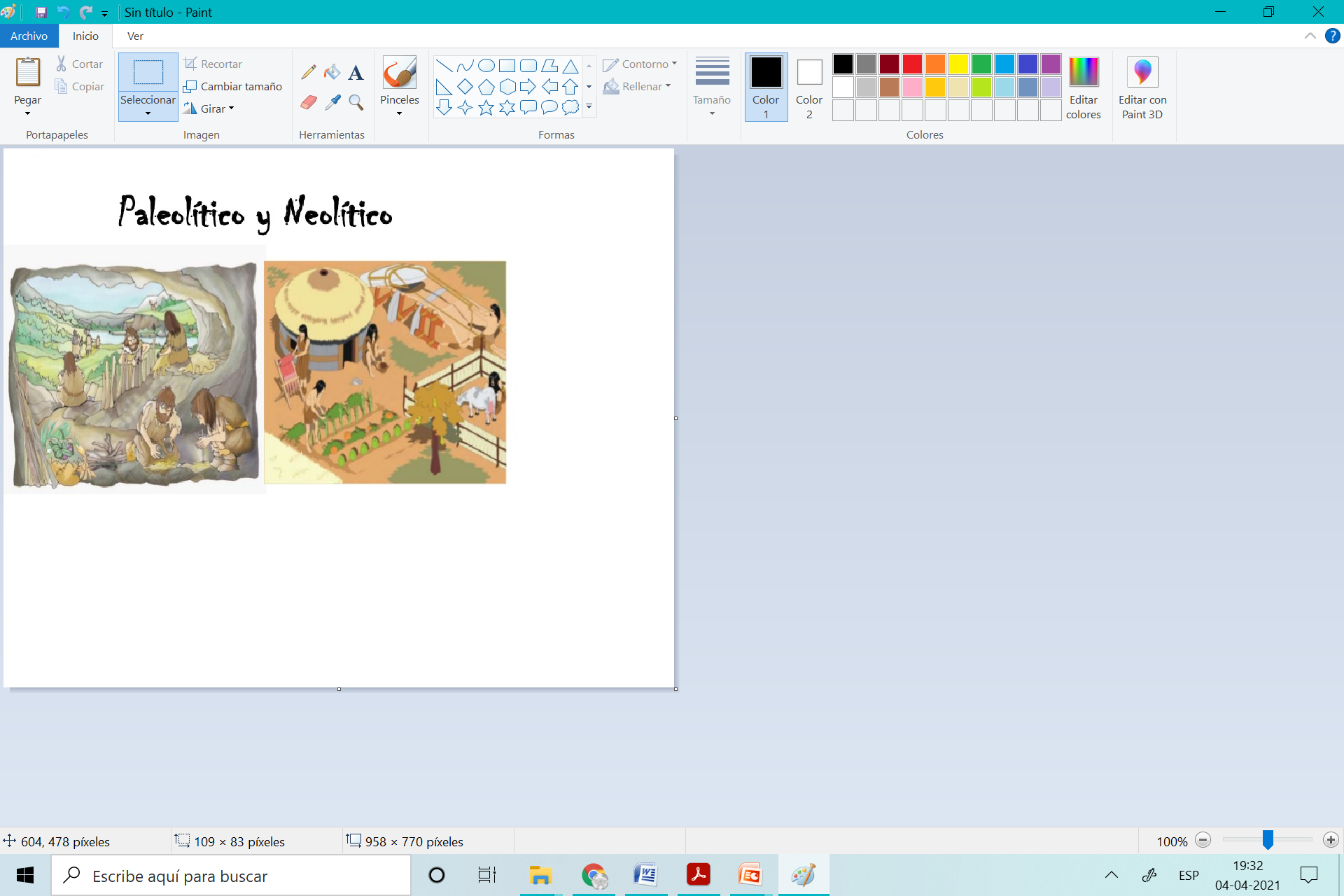 A su vez, la Prehistoria se dividirá en dos periodos principales, los cuales poseen características totalmente distintas, marcadas por acontecimientos que marcaran el destino evolutivo del ser humano.
Neo  nuevo
Paleo  antiguo
15
Y será en estas edades en donde el homínido se mantendrá luchando por sobrevivir en el medio y evolucionara en sus distintas especies, llegando a transformarse poco a poco en un ser humano actual.
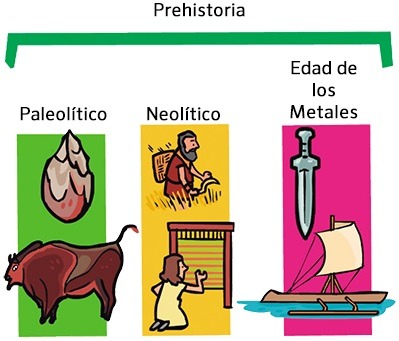 Dichos periodos los conoceremos como el Paleolítico y el Neolítico, edad de la piedra antigua y edad de la piedra nueva  respectivamente
16
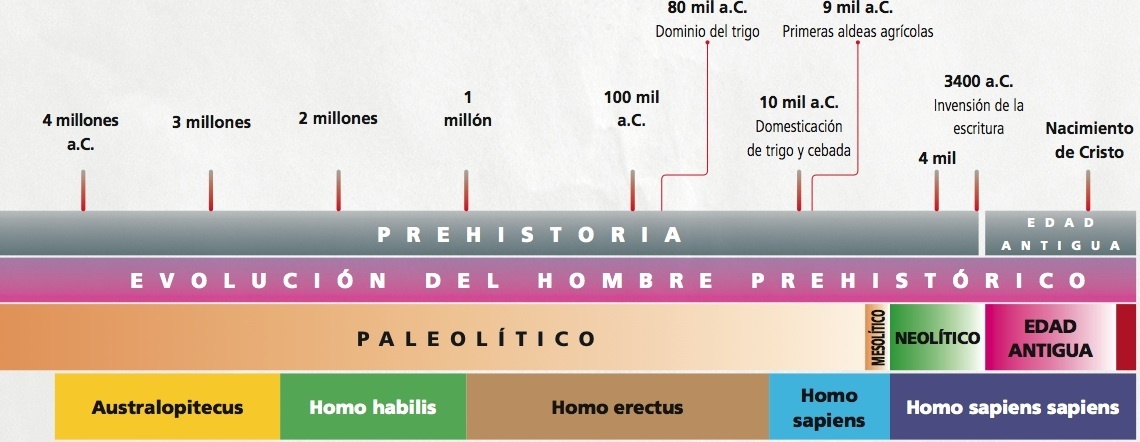 17
Responder de forma completa (justificando) la siguiente pregunta a través de la plataforma classroom
¿Cuál es la importancia y por qué razón el dominio de la agricultura y ganadería marca un antes y un después en el proceso evolutivo de los homínidos?
18